Transmisja szeregowa – port szeregowy RS-232
Transmisja szeregowa
Transmisja szeregowa – rodzaj cyfrowej transmisji danych, podczas której poszczególne bity informacji są przesyłane jedną linią,  kolejno po sobie wraz z dodatkowymi danymi pozwalającymi na kontrolę tej transmisji.
Transmisja szeregowa
Transmisja szeregowa jest to jeden z najtańszych sposobów na przesyłanie danych między dwoma stacjami komputerowymi PC. Jedną z zalet transmisji szeregowej jest to, iż nie potrzebuje ona żadnych specjalnych urządzeń do jej realizacji, a oprogramowanie dzięki któremu jest ona realizowana jest dostępne bez żadnych komplikacji.
Typy transmisji szeregowej
SIMPLEX – jest to transmisja realizowana w jednym kierunku 
HALFDUPLEX – jest to transmisja realizowana w obu kierunkach ale nie jednocześnie , dane mogą być przesyłane w jednym kierunku a następnie w drugim 
FUL-DUPLEX (half-duplex) – jest to transmisja w obu kierunkach. Transmisja duplexowa, może być realizowana poprzez zastosowanie oddzielnej pary przewodów dla każdego z kierunków, bądź poprzez wydzielenie niezależnych kanałów transmisyjnych w ramach te
Rodzaje transmisji szeregowej
asynchroniczna -  start-stopowa : dane przesyłane w ramkach są z ustaloną wcześniej  prędkością ;  sygnałem synchronizującym każdorazowo jest pierwszy, zerowy bit, tzw.   bit startu .
synchroniczna -  blokami danych z sekwencją synchronizującą .
Zastosowanie transmisji szeregowej  - przykłady
USB
IrDA -transmisja w podczerwieni 
FireWire -firmy Apple – głównie wideo 
Ethernet
MIDI komunikacja ze sprzętem muzycznym 
DMX512 sterowanie oświetlenia teatralnego 
Serial ATA  komunikacja z dyskami 
PCI Express
Port szeregowy RS – 232 – komunikacja z urządzeniami I/O (modem)
Port szeregowy RS-232
Podstawową wersję RS 232   (ang. Recommended Standard) wprowadzono w 1962 roku w USA. Początkowo standard ten miał służyć jedynie do obsługi modemów.
Największą popularność zdobyła wersja RS 232C wprowadzona w 1969.
RS 232C  jest  stosowanym i akceptowanym standardem dla szeregowej wymiany danych cyfrowych pomiędzy komputerem a urządzeniami zewnętrznymi.
Standard RS-232 opisuje sposób połączenia urządzeń: 
  DTE ( Data Terminal Equipment)  czyli urządzeń końcowych danych (np. komputer) oraz  
   DCE ( Data Communication Equipment), czyli urządzeń komunikacji danych .
Łącze RS-232
Standard RS-232 w  sposób jednoznaczny definiuje on parametry elektryczne,  mechaniczne i logiczne łącza szeregowego :
 Poziomy napięć :    
Logicznej 1 odpowiada przedział od -3 do -25V, tzw. stan aktywny, wysoki,  włączony „ON”.
Logicznemu 0 odpowiada przedział od +3 do +25 V, jest to stan nieaktywny, niski, wyłączony „OFF”.
 Prędkości transmisji: 
          300, 600,1200,2400, 480, 9600    bps.
 Rodzaje transmisji:
          	asynchroniczna -  start-stopowa 
	       synchroniczna -  blokami danych z sekwencją 		synchronizującą 
 Gniazda:  DB-9, DB-25
Ramka sygnału
Konfiguracja
Sposoby konfiguracji : poprzez ustawienia w BIOS, poprzez  Manager Urządzeń  w SO Windows, niskopoziomow0, programem odwołującym się do rejestru stanu.
Konfiguracji podlega:
Prędkość transmisji : 300,600,1200,2400,4800… (bps)
Liczba bitów danych: 5, 6, 7 lub 8
Bit parzystości : „o” –parzystość, „e”- nieparzystość, „n”- brak
Liczba bitów stopu : 1 lub 1,5 lub 2  bity stopu.
Port szeregowy
ow
Łącze RS-232  - opis styków
Nr styku 	Nazwa sygnału 
3		TxD  Transmit Data	 
2		RxD  Receive Data	 
7		RTS Request To Send
8		CTS Clear To Send
6		DSR Data Set Ready
5		SG  Signal Ground
1		RLSD Rec. Line Sig. Select
4		DTR Data Terminal Ready
9		RI  Ring Indicator
Przykładowe połączenie  dwóch komputerów przy pomocy przewodów: 
tzw. null-modem  , umożliwia transmisje asynchroniczną  w dwóch kierunkach.
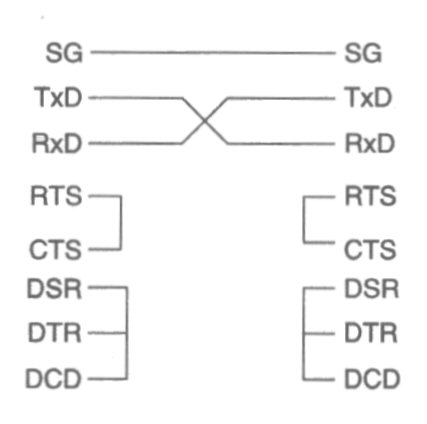 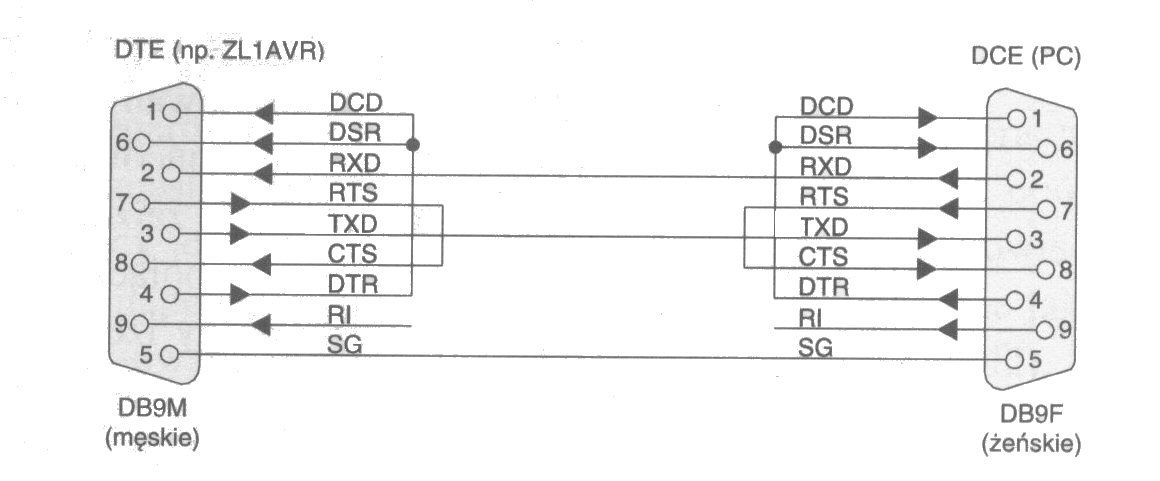 Wtyki DB-9 BD-9 :
 RDX(2) 􀃅---------------􀃆 TDX(3) 
TDX(3) 􀃅---------------􀃆 RDX(2) 
GND(5) 􀃅---------------􀃆 GND(5)
Interfejsy szeregowe standardy, parametry